Massachusetts Statewide CHW Workforce Surveillance Survey
Report of Baseline Survey Results
November 10, 2016
Prepared by:
Office of Survey Research
Center for Health Policy and Research
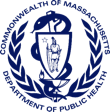 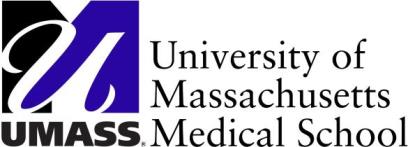 Massachusetts Department of Public HealthDivision of Prevention and Wellness
Office of Community Health Workers
Table of Contents
Background & Objectives	2
Methodology 	6
Survey Findings	14
Employer Profile	16
CHW Profile	26
CHW Funding and Compensation	33
CHW Roles and Activities 	41
CHW Integration and Supervision	51
CHW Training	64
CHW Certification	76
Key Findings by Other Subgroups	83
Summary of Baseline Results 	91
Limitations & Next Steps	97
Appendix 	100
Background & Objectives
Background and Objectives
The Massachusetts CHW Board of Certification was created in 2012 to develop and implement regulations based on core competencies for CHWs
The Massachusetts Department of Public Health (MDPH) developed a multi-year evaluation plan to evaluate the impact of CHW certification on the CHW workforce, CHW training centers, and CHW employers
The statewide CHW Workforce Surveillance Survey is a key component of the evaluation plan, with the primary objective of tracking the impact of the certification on the CHW workforce and CHW employers across clinical and non-clinical systems from different types of organizations
Evaluation Questions Addressed by the Survey
The baseline measurement contained in this report coupled with subsequent biannual measurements from repeating the Workforce Surveillance Survey will inform the key evaluation questions listed below: 
Has Certification increased opportunities for CHWs to have stable, better-paid positions and working conditions?
Has Certification changed the nature and qualities of the CHW workforce (i.e., race, ethnicity, education)?
Has Certification created different opportunities for Certified and non-Certified CHWs (i.e., type of employer, salary, opportunities for training)?
Has Certification influenced how CHW employers value CHWs on their care team?
How accessible is the Certification process for CHWs and approval process for training centers?
Research Funding
The Massachusetts CHW Workforce Surveillance Survey was funded through CDC grants: 
State and Local Public Health Actions to Prevent Obesity, Diabetes, and Heart Disease and Stroke (DP14-1422PPHF14)
State Public Health Actions to Prevent and Control Diabetes, Heart Disease, Obesity and Associated Risk Factors and Promote School Health (DP13-1305)
Methodology
Research Approach
There were three main phases to the research: qualitative interviews to inform survey development, a rigorous procedure to develop a replicable sampling frame, followed by the quantitative survey.
Qualitative Research
The main objective of the qualitative research was to aid in the development of the subsequent quantitative survey (i.e., the CHW workforce surveillance survey).
45 to 50 minute-long in-depth phone interviews 
An interview guide was developed with detailed questions and probes
Participants were screened to confirm their status as a CHW employer or CHW before scheduling the interview
Participants spanned different organization types (CHCs, hospitals, CBOs, and local health authorities) and sizes
Interviews were conducted by senior research staff from the Office of Survey Research at UMass Medical School
10 interviews with CHW employers and 10 with CHWs, for a total of 20 interviews
Respondents were sent a $50 gift card as a token of appreciation for their time, which they could use personally or contribute to their organization
Interviews were recorded with the consent of the participant
Detailed notes were transcribed from each interview  
The learnings from the in-depth interviews served to shape the subsequent quantitative survey
Sample Frame Development
In order to accurately represent the perspective of employers and CHWs in the state of Massachusetts, the sample frame was developed using a well-defined, replicable method.
Step 1: Identified all CHW related organizations in the state
All Organizations that Employ CHWs
Step 2: Narrowed the frame to organization types most likely to employ CHWs, and attempted to contact each site per organization to obtain CHW employer and CHW contact information
Community Heath Centers
Hospitals (Primary Care Units)
CBOs(Service Providers)
Local Health Authorities
Step 3: Categorized each organization by its size (small/medium/large)
L
S
M
L
M
S
S
L
M
S
L
M
Step 4: Categorized each clinical organization by safety net status (yes/no)
Y
N
Y
N
Y
N
Y
N
Y
N
Y
N
Survey Sample
The surveys were administered to all CHW Employers and CHWs in the sample frame for whom contact information (i.e., email addresses) was available.
Sample Distribution
Data Collection
The surveys were administered online from June 14 to August 1, 2016 according to the following protocols.
MDPH sent a pre-notification email to all employers and CHWs in the sample to inform them of the upcoming survey and to impress upon them the importance of completing the survey.
One day after the pre-notification email, UMass sent an email invitation to each employer and CHW in the sample.
The email invitation included a unique web link to the online survey for each individual in the sample. 
Participants were able to click the link and take the survey online via PC, smartphone or tablet device.
Weekly reminder emails were sent to non-responders for a maximum of 5 reminder emails. 
Before the final reminder, a second request from MDPH was also sent to non-responders to further encourage participation.
Imputation and Weighting
For sites where MDPH was unable to obtain employer and/or CHW information, the number of employers and CHWs was imputed.
The imputation was based on the average of other sample records that shared the same imputation class attributes (i.e., organization type, organization size, and safety net). 
The table below shows the survey sample size, the estimated population size based on imputed values, the number of completed surveys obtained, and the corresponding response rates.
Estimated Population Size and Survey Response Rates
Survey responses were subsequently weighted to produce representative estimates of population parameters. Weighting variables included organization type, organization size, and safety net.
Questionnaire Content
The surveys were designed by UMass in consultation with MDPH to assess CHWs’ current work in healthcare, their training and funding options, opportunities for career development and growth, as well as their opinions on CHW certification.
The employer and CHW surveys mirrored one another in content where appropriate in order to enable the comparison of the employer and CHW perspectives on similar topics.
SurveyTopics
Survey Findings
How to Read the Data in this Report
The illustrated example below serves as a guide on how to read the data presented in this report.
Statistically significant differences between subgroups (e.g., Employers vs. CHWs from Non-Clinical organizations) are denoted with an arrow – in this case CHWs from Non-clinical organizations are significantly more likely than employers to report CHW annual salaries of $40,000 or higher.
Employer data are shown in blue while CHW data are shown in green.
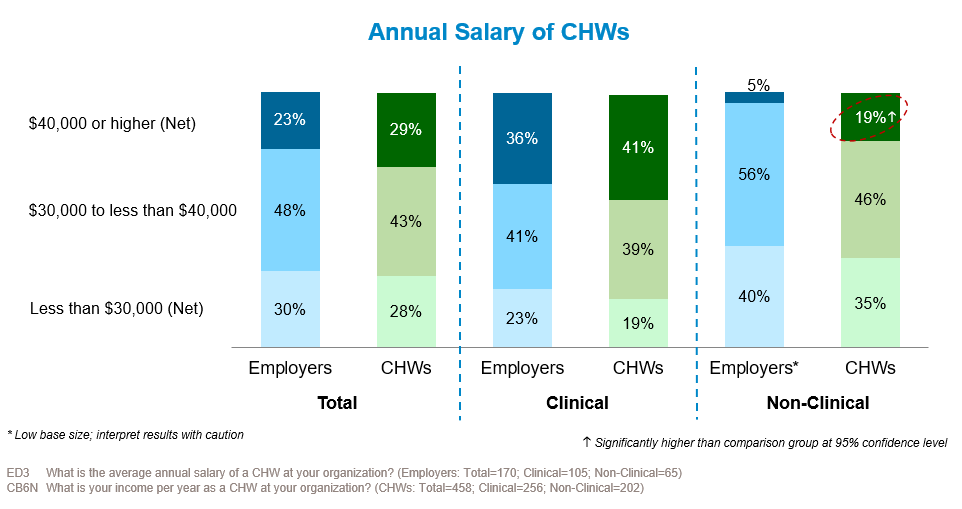 For measures that are comparable between Employers and CHWs, the data are displayed side-by-side like in this slide. When the measures are different, the data are presented in separate slides.
When base size is sufficient for analysis by subgroup, we present data not only by Total, but also by Clinical and Non-Clinical organizations.
An asterisk denotes when a subgroup is less than 75 respondents with a corresponding footnote. In cases where the base size is less than 30, the results are not shown.
The source(s) for the data on the slide is listed in a footnote(s) at the bottom of the chart, including the sample size that the results are based on.
Employer Profile
Types of Employer Organizations
Consistent with the sample distribution, CHW employers represent mostly community based organizations (CBOs), hospitals, and community health centers (CHCs).
A variety of CBOs employ CHWs, the most predominant of which are substance use/behavioral health services, elder services, disability services, housing support, and domestic violence prevention.
Types of Organizations
– CBO Employers –
– Total Employers –
Hospital
29%
CBO
41%
CHC
28%
Local Health Authorities
2%
Other responses include:
Behavioral/Mental Health
Homeless Shelter
Mobile Clinic
Community Supports
Organization Type from sample data.
EA2	Which of the following describe the type of organization where you work? (CBO Employers: Total=65)
Employer Job Titles
The majority of CHW employers are program managers or directors.
Among a variety of other titles that are represented among employers, CHW Supervisor is the most predominant.
Job Titles
– Employers –
Total
Other responses include:
Operations Manager/Director
Nurse Manager
Medical/Clinical Director
Senior Outreach Coordinator

Significantly higher than comparison group at 95% confidence level
Note: Response options less than 1% are not shown.
* Low base size; interpret results with caution
EA3	Which of the following is closest to your job title? (Employers: Total=187; Clinical=113; Non-Clinical=74)
Employment of CHWs
The vast majority of employers surveyed (95%) report currently employing CHWs and while roughly 60% manage one program that employs CHWs, approximately 40% manage two or more such programs.
Nearly all the employers surveyed from clinical organizations report currently employing CHWs.
Current Employment of CHWs
– Employers –

Currently Employ CHWs
Manage Programs that Employ CHWs
45%
3 or more programs
2 programs
1 program

Significantly higher than comparison group at 95% confidence level
* Low base size; interpret results with caution
EB1	Do any Community Health Workers (CHWs) currently work for your organization) ? (Employers: Total=187; Clinical=113; Non-Clinical=74)
EB2	Please think of the departments or programs at your organization that employ CHWs. How many such departments or programs do you manage or work directly in? (Employers: Total=173; Clinical=107; Non-Clinical=66)
Employment of CHWs (Cont.)
The number of CHWs that employers report having in the programs they manage varies considerably, with non-clinical organizations employing larger numbers of CHWs than clinical.
Total Number of CHWs Managed by Employers
– Employers –
Median Number of CHW Employees

10 or more CHWs
3-9 CHWs
1-2 CHWs

Significantly higher than comparison group at 95% confidence level
* Low base size; interpret results with caution
EB3	How many of the following CHWs does your organization employ/are in the programs that you manage or work directly in? (Employers: Total=178; Clinical=111; Non-Clinical=67)
Employment of CHWs (Cont.)
The vast majority of employers (84%) report employing full-time CHWs; the presence of part-time or volunteer CHWs is relatively low.
While employers from clinical organizations report having more part-time CHWs compared to non-clinical organizations, it is the reverse for volunteer CHWs.
Type of CHW Employees
– Employers –
Full-time, paid (at least 30 hours per week)
Part-time, paid (less than 30 hours per week)
Volunteer, unpaid

Significantly higher than comparison group at 95% confidence level
* Low base size; interpret results with caution
EB3	How many of the following CHWs does your organization employ/are in the programs that you manage or work directly in? (Employers: Total=178; Clinical=111; Non-Clinical=67)
Future Plans for Hiring CHWs
Over 2-in-5 employers report having current job openings for CHWs, with non-clinical organizations being more likely than clinical organizations to have job openings.
Consistent with employing larger numbers of CHWs than clinical organizations, the number of job openings among non-clinical organizations is greater than that among clinical.
CHW Job Openings
– Employers –
Employers with CHW Job Openings

Number of Job Openings(Among employers with job openings)
4 or more job openings
2-3 job openings
1 job opening
* Low base size; interpret results with caution
Median Number of Job Openings for CHWs

Significantly higher than comparison group at 95% confidence level
EB4	Does your organization currently have any job openings for CHWs? (Employers: Total=179; Clinical=112; Non-Clinical=67)
EB5	How many of each of the following job openings for CHWs does your organization have? (Employers: Total=74; Clinical=42; Non-Clinical=32)
Future Plans for Hiring CHWs (Cont.)
Consistent with their current employment profile, the vast majority of job openings are for full-time CHWs.
With regard to part-time and volunteer CHWs, while clinical organizations are more likely than non-clinical to be seeking part-time CHWs, the reverse is the case for volunteer positions.
Type of Job Openings for CHWs
– Among Employers Who Currently Have Job Openings –
Full-time, paid (at least 30 hours per week)
Part-time, paid (less than 30 hours per week)
Volunteer, unpaid

Significantly higher than comparison group at 95% confidence level
* Low base size; interpret results with caution
EB5	How many of each of the following job openings for CHWs does your organization have? (Employers: Total=74; Clinical=42; Non-Clinical=32)
Barriers to Hiring CHWs
The primary barrier to hiring more CHWs is lack of funding – a barrier that is even more pronounced among clinical organizations.
Lack of clarity with regard to CHWs’ role, how to integrate them with other teams, and lack of training are also barriers, albeit to a much lesser extent than lack of funding.
Reasons Preventing Organizations from Hiring CHWs
– Employers –
Total



Other responses include:
Lack of qualified applicants
Lack of competitive salary
Grant specific requirements

Significantly higher than comparison group at 95% confidence level
* Low base size; interpret results with caution
ED6	Which of the following might be reasons that are preventing your organization from hiring/additional CHWs? (Employers: Total=183; Clinical=110; Non-Clinical=73)
Qualitative Feedback – Employers
Source: Qualitative in-depth interviews
CHW Profile
CHW Characteristics
Most CHWs are less than 45 years of age, female, and tend to be college educated.
There are no significant differences in terms of age, gender or education between CHWs working in clinical versus non-clinical organizations.
Demographics: Age, Gender, Education
– CHWs –

Significantly higher than comparison group at 95% confidence level
CE1		What is your age now? (CHWs: Total=513; Clinical=298; Non-Clinical=215)
CE2 		What is your gender? (CHWs: Total=512; Clinical=298; Non-Clinical=214)
CE3			What is the highest grade or level of school that you have completed? (CHWs: Total=511; Clinical=298; Non-Clinical=213)
CHW Characteristics (Cont.)
Not surprisingly, the CHW workforce is diverse in terms of race/ethnicity and roughly half speak more languages than only English in their work as a CHW.
There appears to be greater diversity among CHWs working in clinical organizations when compared to non-clinical.
Demographics: Race/Ethnicity and Languages Spoken as CHW
– CHWs –




Significantly higher than comparison group at 95% confidence level
CE4/CE5	Race/ethnicity (CHWs: Total=510; Clinical=296; Non-Clinical=214)
CE6		Languages spoken as a CHW (CHWs: Total=511; Clinical=296; Non-Clinical=215)
Years of Experience as a CHW
The CHW workforce is relatively new to the field, with 40% having worked as a CHW in the US for up to 2 years and less than a quarter having more than 10 years of experience.
CHWs from non-clinical organizations have a relatively longer tenure in the field than those from clinical organizations.
Total Years of Experience as a CHW in the U.S.
– CHWs –
Median Number of Years

11 years or more
6 to 10 years
3 to 5 years
Up to 2 years

Significantly higher than comparison group at 95% confidence level
CA2	For how many years have you been working as a Community Health Worker (CHW) in the United States? (CHWs: Total=528; Clinical=307; Non-Clinical=221)
Types of Organizations CHWs Work At
Consistent with the sample distribution, CHWs are concentrated the most in community based organizations (CBOs) and to a somewhat lesser extent in community health centers (CHCs) and hospitals.
CHWs work in a variety of CBOs, the most predominant of which are elder services, disability services, substance use/behavioral health services, community action agencies and housing support.
Type of Organizations
– Total CHWs –
– CBO CHWs –
Hospital
22%
CHC
25%
CB0
51%
Other responses include:
Behavioral/Mental Health
Children’s Health
Community development organization
Note: Response options less than 1% are not shown.
Organization Type from sample data.
CB2	Which of the following best describes the type of organization you work for as a CHW? (CHWs who work in CBOs: Total=202)
Type of Employment
The vast majority of CHWs (90%) report working full time as opposed to in part-time or volunteer positions.
While employers from clinical as opposed to non-clinical organizations reported having more part-time CHWs, that difference was not observed in the CHW survey.
Current Employment as a CHW
– CHWs –
Clinical
Total
Non-Clinical
Type of Employment
Full-time, paid (at least 30 hours per week)
Part-time, paid (less than 30 hours per week)
Volunteer, unpaid
Average Number of Hours Worked Per Week

Significantly higher than comparison group at 95% confidence level
CB1	Which one of the following best describes your employment as a CHW at your organization? (CHWs: Total=531; Clinical=308; Non-Clinical=223)
CB5	How many hours per week do you work on average as a CHW at your organization? (CHWs: Total=496; Clinical=287; Non-Clinical=209)
Qualitative Feedback - CHWs
Source: Qualitative in-depth interviews
CHW Funding and Compensation
Sources of Funding
Grants are the key source of funding for CHW positions, followed by the organizations’ core operating funds.
Employers from clinical organizations are significantly more likely than those from non-clinical organizations to report funding CHWs through their organization’s core operating funds.
Sources of Funding for CHW Positions
– Employers –
Total


Other responses include:
Insurance reimbursement
Third-party billing and contracts

Significantly higher than comparison group at 95% confidence level
* Low base size; interpret results with caution
ED1	How are CHWs at your organization funded? (Employers: Total=178; Clinical=111; Non-Clinical=67)
Insurer/Other Payer Coverage
Roughly 1-in-5 employers report that CHW work is covered by insurers, mostly through direct billing for CHW services.
Insurer/Other Payer Coverage
– Employers –
CHW Work Covered By Insurers
Ways Services Are Covered*
Other responses include:
Grant
Per member/per month (PMPM) payment
* Low base size; interpret results with caution
Note: Breakdown by Clinical and Non-Clinical Employers is not shown due to insufficient base sizes.
ED2	Are services provided by CHWs at your organization covered by an insurer or other payer? (Employers: Total=174)
ED2a	In which of the following ways are services provided by CHWs at your organization covered by an insurer or other payer? (Employers: Total=31)
CHW Annual Salary
The majority of employers and CHWs report CHW annual salary levels of less than $40,000, with clinical organizations having higher levels of salary than non-clinical.
CHWs’ estimate of their annual salary tends to be somewhat higher than employers’ estimates of CHW salaries, particularly among non-clinical organizations.
Annual Salary of CHWs
Total
Non-Clinical
Clinical
Employers*
Employers
Employers
CHWs
CHWs
CHWs

$40,000 or higher (Net)
$30,000 to less than $40,000
Less than $30,000 (Net)
Median Salary

Significantly higher than comparison group at 95% confidence level
* Low base size; interpret results with caution
ED3	What is the average annual salary of a CHW at your organization? (Employers: Total=170; Clinical=105; Non-Clinical=65)
CB6N	What is your income per year as a CHW at your organization? (CHWs: Total=458; Clinical=256; Non-Clinical=202)
Change in CHW Annual Salary
While just shy of 40% CHWs report that their salary increased in the past 12 months, over 50% employers report increases in CHW salaries.
The difference between employers and CHWs in their reports of CHW salary increases is particularly pronounced among non-clinical organizations.
Overall, non-clinical organizations are more likely to have had CHW salary increases than clinical organizations.
Changes in CHW Salary in the Past 12 Months
Increased




Stayed the Same
Decreased
Total
Non-Clinical
Clinical
* Low base size; interpret results with caution

Significantly higher than comparison group at 95% confidence level
ED4	Over the past 12 months, has the average annual salary of a CHW at your organization increased, decreased, or stayed the same? (Employers: Total=173; Clinical=109; Non-Clinical=64)
CB7	Over the past 12 months, has your income as a CHW at your organization increased, decreased, or stayed the same? (CHWs: Total=526; Clinical=303; Non-Clinical=223)
CHW Benefits
The vast majority of employers and CHWs report that CHWs receive paid time off.
Most CHW benefits are more likely to be reported by employers than by CHWs.
In addition to paid time off, the most commonly reported benefits among CHWs are insurance and mileage/parking reimbursement.
Benefits Offered to CHWs
Total CHWs
Total Employers

Significantly higher than comparison group at 95% confidence level
ED5	Does your organization provide any of the following to CHWs? (Employers: Total=177)
CB8	Do you receive any of the following from your organization? (CHWs: Total=528)
CHW Benefits (Cont.)
Most CHW benefits are more likely to be reported by employers than by CHWs among both clinical and non-clinical organizations.
Benefits by Clinical vs. Non-Clinical Organizations













Significantly higher than comparison group at 95% confidence level
* Low base size; interpret results with caution
ED5	Does your organization provide any of the following to CHWs? (Employers: Clinical=111; Non-Clinical=66)
CB8	Do you receive any of the following from your organization? (CHWs: Clinical=306; Non-Clinical=222)
Qualitative Feedback
Source: Qualitative in-depth interviews
CHW Roles and Activities
CHW Job Titles
The most common job titles for CHWs overall are Case Manager, Community Health Worker, and Care Coordinator.
Among clinical organizations, the most common job titles are Community Health Worker, Patient Navigator and Case Manager, while among non-clinical organizations, the most common titles are Case Manager, Care Coordinator, and Outreach Counselor.
Job Titles
– CHWs –
Total





Other responses include:
Family Partner
Community Resource Specialist
Peer/Care Navigator
Community/Outreach Coordinator

Significantly higher than comparison group at 95% confidence level
Note: Total response options less than 3% are not shown.
CB3	Which of the following is closest to your job title? (CHWs: Total=529; Clinical=307; Non-Clinical=222)
Populations Served by CHWs
CHWs serve a variety of special populations, the most predominant of which are homeless individuals.
Since employers may have multiple CHWs in the programs they manage, their report of populations served by CHWs is higher than seen in the CHW perspective.
Target Populations
Employers
CHWs
Other special populations include:
Substance use or mental health diagnoses
Individuals with disabilities
HIV/AIDS
Other special populations include:
Non-English speaking/Immigrants
Domestic violence survivors
Cancer patients

Significantly higher than comparison group at 95% confidence level
EC7	Which of the following special populations do CHWs at your organization work with? (Employers: Total=179)
CC5	Which of the following special populations do you work with? (CHWs: Total=526)
Populations Served by CHWs (Cont.)
The difference between employers and CHWs in their report of the populations served is particularly apparent among non-clinical organizations since they employ more CHWs than clinical organizations.









Significantly higher than comparison group at 95% confidence level
* Low base size; interpret results with caution
EC7	Which of the following special populations do CHWs at your organization work with? (Employers: Clinical=112; Non-Clinical=67)
CC5	Which of the following special populations do you work with? (CHWs: Clinical=304; Non-Clinical=222)
Racial/Ethnic Groups Served by CHWs
Just under a third of employers and CHWs report working with specific race/ethnicity groups, the most predominant of which are Hispanic or Latino.
Racial/Ethnic Groups Served by CHWs
Employers*
CHWs
Work mostly with specific race/ethnicity groups
Yes
  30%
Yes
  29%
Race/ethnic groups
* Low base size for Race/ethnic Groups; interpret results with caution

Significantly higher than comparison group at 95% confidence level
EC8	Do CHWs at your organization mostly work with specific race/ethnicity groups? (Employers: Total=176)
CC6	Do you mostly work with specific race/ethnicity groups? (CHWs: Total=529)
EC9	Which specific race/ethnicity groups do CHWs at your organization mostly work with? (Employers: Total=55)
CC7	Which specific race/ethnicity groups do you mostly work with? (CHWs: Total=170)
Health Issues and Chronic Diseases
CHWs’ work in clinical organizations is related to a variety of health issues/chronic diseases, particularly behavioral health, diabetes, substance use, and hypertension.
CHW Work Related to Health Issues and Chronic Diseases
– Clinical Organizations –
Employers
CHWs
Other health issues include:
CHF and COPD
Women’s health
Infectious diseases (TB, Hepatitis B)
Sexual/reproductive health
Other health issues include:
Dementia
Hepatitis C
Sexually Transmitted Infections (STIs)
Domestic and Sexual Violence

Significantly higher than comparison group at 95% confidence level
EC1	Is CHWs work at your organization related to any of the following specific health issues or chronic diseases? (Employers: Clinical=111)
CC1	Is your work as a CHW at your organization related to any of the following specific health issues or chronic diseases? (CHWs: Clinical=306)
Health Promotion & Disease Prevention Related Activities
CHWs in clinical organizations perform a variety of health promotion and disease prevention related activities, the most predominant of which are outreach/education and case management/coordination.
Employers are more likely than CHWs to report chronic disease self-management as an activity that CHWs engage in.
Health Promotion & Disease Prevention Related Activities
– Clinical Organizations –
Employers
CHWs
Other activities include:
Preventative health screening
Outreach/education (e.g., health eating, asthma prevention)
Other activities include:
Home visits
Community events
Health Insurance enrollment

Significantly higher than comparison group at 95% confidence level
EC3	Which of the following health promotion and disease prevention related activities do CHWs at your organization engage in? (Employers: Clinical=112)
CC2	Which of the following health promotion and disease prevention related activities do you perform as a CHW at your organization? (CHWs: Clinical=307)
Chronic Disease Management Community Resources
Among organizations where CHWs engage in chronic disease self-management activities, the resources that they report the most are Chronic Disease Self-Management Education Program, Diabetes Self-Management Education Program, and Diabetes Prevention Program.
Resources to Which CHWs Link/Refer Individuals
– Clinical Organizations Where CHWs Engage in Chronic Disease Self-Management –
Employers*
CHWs
Other responses include:
Matter of Balance
My Life My Health
Healthy Eating
Other responses include:
Local support groups
Adult day programs/ Elder Services

Significantly higher than comparison group at 95% confidence level
* Low base size; interpret results with caution
EC5	Do CHWs at your organization link or refer individuals to/from any of the following chronic disease management community resources? (Employers: Clinical=46)
CC3	Do you link or refer individuals to/from any of the following chronic disease management community resources? (CHWs: Clinical=93)
Other Types of Community Service Resources
CHWs help their clients tap into a variety of other community service resources, including low income assistance, health insurance enrollment, transportation, employment/training, and translation/interpretation.
Other Types of Community Services to Which CHWs Link/Refer Individuals
– Clinical Organizations –
Employers
CHWs
Other responses include:
Elder services, home care, adult day care 
Mental health services
Clothing & furniture donations
WIC, Early Intervention
Other responses include:
Mental health services
Substance treatment
LTSS, home care
EC6	Which of the following services do CHWs at your organization connect clients or patients to? (Employers: Clinical=112)
CC4	Which of the following services do you connect clients or patients to? (CHWs: Clinical=306)
Qualitative Feedback
Source: Qualitative in-depth interviews
CHW Integration and Supervision
CHW Access to EHRs in Clinical Organizations
Among clinical organizations that use patient electronic health records, the vast majority of employers and CHWs report that CHWs have access to them.
CHW Access to EHRs
– Clinical Organizations –
Employers
CHWs
No
10%
No
5%
Don’t Know
12%
Organization Uses EHRs
Yes
90%
Yes
83%
Note: “Don’t know” was not a response option for Employers
CHWs have access to EHRs
(Among organizations that use EHRs)
Statistical testing is not available for these measures.
EC10/CC8	Does your organization use patient electronic health records (EHRs)? (Employers: Clinical=112) (CHWs: Clinical=305) 
EC11	Do CHWs at your organization have access to patients’ electronic health records (EHRs)? (Employers: Clinical=100)
CC9	Do you have access to patients’ electronic health records (EHRs) at your organization? (CHWs: Clinical=249)
Ways CHWs Use EHRs
CHW use of EHRs is not restricted to only looking up information; most of them also enter notes into patient records.
There is a high degree of consistency in the employer and CHW perspective on these measures.
Use of EHRs by CHWs in Clinical Organizations
– Clinical Organizations Where CHWs Have Access to EHRs –
Employers
CHWs
EC11a	Which of the following are CHWs able to do with patients’ electronic health records (EHRs) at your organization? (Employers: Clinical=91)
CC9a	Which of the following are you able to do with patients’ electronic health records (EHRs) at your organization? (CHWs: Clinical=221)
Inclusion of CHW Work in EHRs
Over 3-in-4 employers and CHWs report that CHW work is included in patients’ electronic health records.
CHW Work is Included in EHRs
– Clinical Organizations Where CHWs Have Access to EHRs –

Significantly higher than comparison group at 95% confidence level
EC12	Is CHWs’ work at your organization included in patients’ electronic health records? (Employers: Clinical=97)
CC10	Are the services/activities you provide as a CHW included in patients’ electronic health records? (CHWs: Clinical=249)
Integration of CHWs in Teams
According to both the employer and CHW perspective, CHWs appear well integrated into teams.
Clinicians (including primary care provider, behavioral health care provider, social worker, and RN) are reported most frequently as individuals that CHWs work with as part of a team.
Types of Individuals CHWs Work With as Part of a Team
– Clinical Organizations –
Employers
CHWs
EC16	Which of the following types of individuals do CHWs work with as part of a team at your organization? (Employers: Clinical=112)
CC13	Which of the following types of individuals do you work with as part of a team at your organization? (CHWs: Clinical=306)
Ways CHWs Work as Part of a Team
The integration of CHWs into teams is evident in the variety of ways in which they work as part of a team, including attending meetings and participating in patient referrals/assignments, case reviews, and the development and implementation of care plans.
Employers report slightly higher levels of team integration than do CHWs.
Ways CHWs Work as Part of a Team
– Clinical Organizations Where CHWs Work as Part of a Team –
Employers
CHWs

Significantly higher than comparison group at 95% confidence level
EC17	In which of the following ways do CHWs work as part of a team at your organization? (Employers: Clinical=109)
CC14	In which of the following ways do you work as part of a team at your organization? (CHWs: Clinical=298)
CHW Supervision
CHWs are most likely to be supervised by a program manager or director but there are also a variety of other positions that might supervise CHWs, such as executive director, project coordinator, and practice manager.
Types of Individuals Who Supervise CHWs
– Organizations Where CHWs Receive Supervision (99% Employers; 96% CHWs) –
Employers
CHWs
Statistical testing is not available for Types of Individuals Who Supervise CHWs.
Note: Response options less than 2% among Employers are not shown.
EC13	Do CHWs at your organization receive supervision? (Employers: Total=178)
CC11	Do you receive supervision at your organization in the work you do as a CHW? (CHWs: Total=527)
EC15N 	Who supervises the CHWs at your organization? (Employers: Total=174)
CC12	Who supervises you at your organization? (CHWs: Total=502)
CHW Supervision by Clinical/Non-Clinical Organizations
Among both clinical and non-clinical organizations, CHWs are most likely to be supervised by a program manager or director.
CHW Supervision by Clinical and Non-Clinical Organizations
Statistical testing is not available for Types of Individuals Who Supervise CHWs.
* Low base size; interpret results with caution
EC15N 	Who supervises the CHWs at your organization? (Employers: Clinical=108; Non-Clinical=66)
CC12	Who supervises you at your organization? (CHWs: Clinical=289; Non-Clinical=213)
Qualitative Feedback
Source: Qualitative in-depth interviews
Perceptions of CHW Value in the Organization
CHWs are clearly valued by the organizations they work in, particularly from the employer perspective.
CHWs are more likely than employers to believe that CHWs’ work is understood by the teams they work with.
Employers are more likely than CHWs to believe that CHWs have opportunities for promotion at their organization.
Employer and CHW Perceptions of the Value of CHWs in the Organization
(% Agree Completely)
CHWs
Employers

Significantly higher than comparison group at 95% confidence level
EC18	Thinking of the CHWs at your organization, please indicate how much you agree or disagree with each of the following statements? (Employers: Total=179)
CC15	Thinking of the organization you work for as a CHW, please indicate how much you agree or disagree with each of the following statements? (CHWs: Total=531)
Variable base size changes per item
Perceptions of CHW Value by Clinical/Non-Clinical Organizations
Among both clinical and non-clinical organizations, employers are more likely than CHWs to believe that CHW work is valued by their organization.
Among non-clinical organizations, CHWs are more likely than employers to believe that their work is understood by the teams they work with, while employers are more likely than CHWs to believe that CHWs have opportunities for promotion.
Employer and CHW Perceptions of the Value of CHWs in the Organization
(% Agree Completely)

Significantly higher than comparison group at 95% confidence level
* Low base size; interpret results with caution
EC18	Thinking of the CHWs at your organization, please indicate how much your agree or disagree with each of the following statements? (Employers: Clinical=112; Non-Clinical=67)
CC15	Thinking of the organization you work for as a CHW, please indicate how much you agree or disagree with each of the following statements? (CHWs: Clinical=308; Non-Clinical=223)
Qualitative Feedback on the Value of CHWs
Employers place significant value on CHW work and believe that CHWs help build trust with the individuals they serve, increase patient compliance, and ultimately improve health outcomes.
Employers
"Effectively communicating information that folks in the community can use to enhance their health in a way that people can hear, can appreciate, can take in, can use, and to believe."
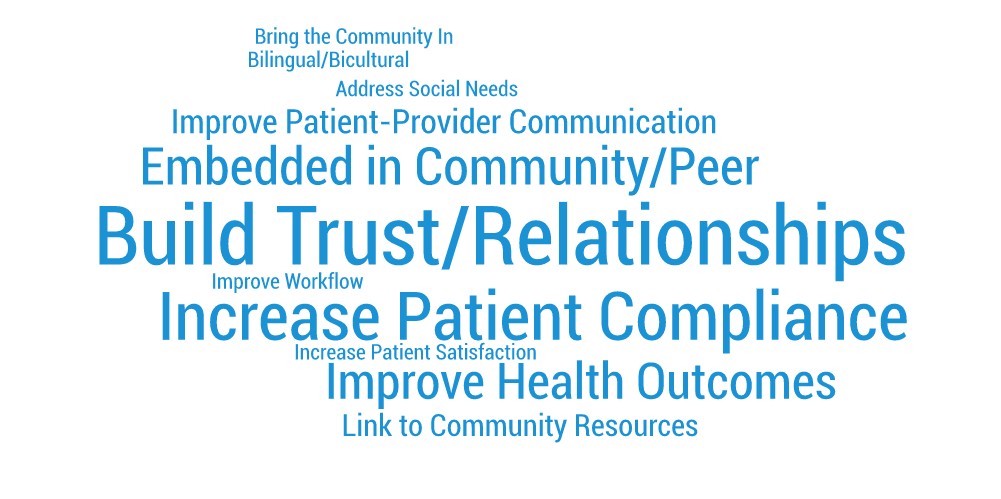 “Their ability to form relationships with people is a big contributing factor to our health outcomes. They have trusting long term relationships with many clients. They are really able to help them make significant behavior changes over time.”
Source: Qualitative in-depth interviews
Qualitative Feedback on the Value of CHWs (Cont.)
Similar to the employer perspective, CHWs also believe that they build trust and relationships with the individuals they serve and improve patient-provider communication; their shared experience with the community makes them particularly valuable.
CHWs
..[patients] know that I'm not an expert, what I know is kind of because I have lived that. They feel more comfortable, they don't feel intimidated..."
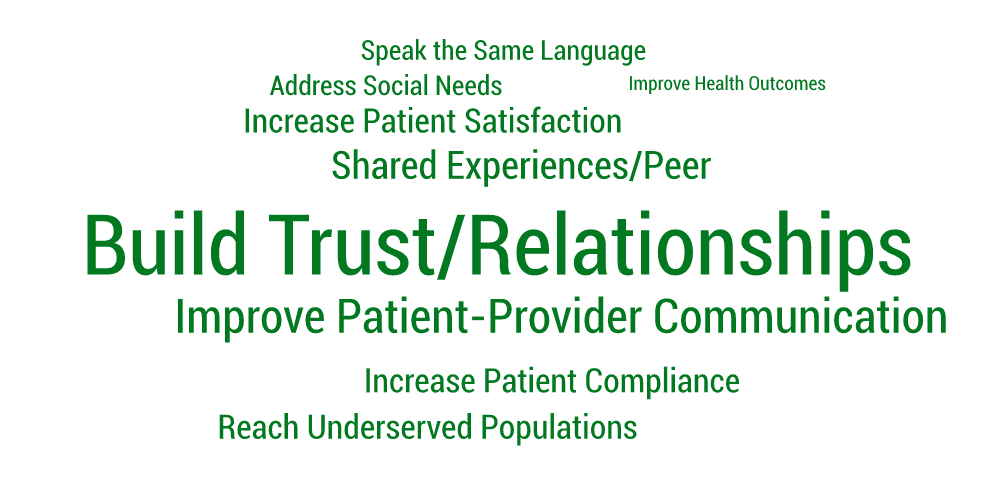 "...to also have a community health worker as a person of contact between the client and the physicians and the medical team because we speak the language of the patients, we are at their level..."
Source: Qualitative in-depth interviews
CHW Training
CHW Educational Requirements
While nearly 60% of employers require a high school diploma or equivalent for CHWs, just over 20% require a bachelor’s degree.
Employers from non-clinical organizations are more likely to require a bachelor’s degree than those from clinical organizations (33% vs. 13%, respectively).
Minimum Educational Requirement for CHWs
– Employers –
Total

Significantly higher than comparison group at 95% confidence level
* Low base size; interpret results with caution
EE1	What minimum educational requirement, if any, must CHWs meet to be hired at your organization? (Employers: Total=172; Clinical=106; Non-Clinical=66)
Desired Qualifications for CHWs
Employers desire a variety of CHW qualifications, the foremost of which are prior experience with the populations served, knowledge of community resources, languages spoken, and the ability to commute (car/driver’s license).
Employers from non-clinical organizations are more likely to want the ability to commute while employers from clinical organizations are more likely to desire a healthcare background.
Types of CHW Qualifications that Employers Seek
– Employers –
Total

Significantly higher than comparison group at 95% confidence level
* Low base size; interpret results with caution
EE3	Which of the following does your organization look for when hiring a CHW? (Employers: Total=177; Clinical=110; Non-Clinical=67)
CHW Training Requirements
About a quarter of employers require CHWs to have core competency training – somewhat more so among clinical organizations than among non-clinical.
While CHW board certification has not yet been implemented in the state, 9% of employers from clinical organizations misclassify it as a requirement.
Certification, Licensing, or Other Training Requirements for CHWs
– Employers –
Total

Significantly higher than comparison group at 95% confidence level
* Low base size; interpret results with caution
EE2	Does your organization require CHWs to have any of the following qualifications? (Employers: Total=176; Clinical=109; Non-Clinical=67))
CHW Training
CHWs are most likely to be trained in motivational interviewing and core competency training, followed by training in patient navigation and chronic disease self-management.
Given that employers’ reports are based on all the CHWs they manage, it is not surprising that they are more likely to report a higher incidence of trained CHWs than the self-reports of CHWs themselves.
The vast majority of employers (83%) report that their organization provides ongoing training to CHWs.
CHW Training
CHWs
Employers
Organization provides ongoing training
N/A

Significantly higher than comparison group at 95% confidence level
EE5	Have CHWs in your organization received training in one or more of the following? (Employers: Total=173)
CD1	Do you have training in any of the following? (CHWs: Total=512)
EE6	Does your organization provide any ongoing training or education to its CHWs? (Employers: Total=176)
CHW Training by Clinical/Non-Clinical Organizations
Overall, the incidence of training in various areas such as motivational interviewing, core competency, patient navigation, chronic disease self-management, and medical interpreting is more prevalent among CHWs from clinical than non-clinical organizations.
Among clinical organizations, employers are significantly more likely than CHWs to report core competency training while among non-clinical organizations, employers are significantly more likely than CHWs to report training in motivational interviewing.
CHW Training by Clinical and Non-Clinical Organizations
Organization provides ongoing training

Significantly higher than comparison group at 95% confidence level
* Low base size; interpret results with caution
EE5	Have CHWs in your organization received training in one or more of the following? (Employers: Clinical=109; Non-Clinical=64)
CD1	Do you have training in any of the following? (CHWs: Clinical=296; Non-Clinical=216)
EE6	Does your organization provide any ongoing training or education to its CHWs? (Employers: Clinical=109 Non-Clinical=67)
Sources of CHW Core-Competency Training
CHWs are most likely to receive core-competency training at the organization where they are employed or through community-based training programs.
While CHWs in clinical organizations are most likely to have received their core-competency training through community-based programs, those in non-clinical organizations are most likely to have been trained at their organization.
Sources of CHW Core-Competency Training
– CHWs Who Have Core Competency Training –
Total

Significantly higher than comparison group at 95% confidence level
CD2	From which of the following sources have you received CHW core-competency training? (CHWs: Total=219; Clinical=137; Non-Clinical=82)
Health Issues/Chronic Disease Specific Training
Consistent with the health issues they support, CHWs are most likely to be trained in behavioral health, substance use, and diabetes.
CHW Training Related to Health Issues and Chronic Diseases
– Clinical Organizations –
Employers
CHWs
Other training include:
Hepatitis C
Domestic/sexual violence
Other training include:
Dementia
Hepatitis C
Domestic/sexual violence

Significantly higher than comparison group at 95% confidence level
EE4	Do CHWs at your organization have training related to any of the following specific health issues or chronic diseases? (Employers: Clinical=108)
CD3	Which of the following specific health issues or chronic diseases do you have training in? (CHWs: Clinical=294)
CHW Interest in Health Issues/Chronic Disease Training
The areas that CHWs from clinical organizations express the most interest in receiving training in are behavioral health, substance use, diabetes, and cancer.
Interest in Being Trained or Receiving Additional Training
– CHWs Working in Clinical Organizations –
Very interested
Not at all interested
Somewhat interested
CD4	For each area listed below, please indicate the extent to which you are interested in being trained or receiving additional training in that area (CHWs: Clinical=308)
CHW Health and Safety Training
CHWs are more likely to have received health and safety training in job hazards and workers’ rights than in workers’ compensation.
Employers are significantly more likely to report that CHWs at their organization have received health and safety training in job hazards than are CHWs.
CHW Health and Safety Training
CHWs
Employers

Significantly higher than comparison group at 95% confidence level
* Low base size; interpret results with caution
EE6a	Has your organization provided health and safety training to CHWs on the following topics? (Employers: Total=179)
CD4a	Have you received health and safety training on the following topics at your organization? (CHWs: Total=531)
CHW Health and Safety Training by Clinical/Non-Clinical Organizations
CHWs in clinical organizations appear more likely to have received health and safety training than those in non-clinical organizations.
CHW Health and Safety Training by Clinical and Non-Clinical Organizations

Significantly higher than comparison group at 95% confidence level
* Low base size; interpret results with caution
EE6a	Has your organization provided health and safety training to CHWs on the following topics? (Employers: Clinical=112; Non-Clinical=67)
CD4a	Have you received health and safety training on the following topics at your organization? (CHWs: Clinical=308; Non-Clinical=223)
Qualitative Feedback
Source: Qualitative in-depth interviews
CHW Certification
Awareness of MA CHW Board of Certification
Awareness of the MA CHW board of certification is already building and employers appear to be more aware than CHWs.
Levels of awareness among clinical organizations appear to be higher than among non-clinical organizations.
Awareness of MA CHW Board of Certification
Yes
No
Not Sure
Total
Non-Clinical
Clinical

Significantly higher than comparison group at 95% confidence level
* Low base size; interpret results with caution
CD5/EE7	Before today, were you aware that there is a CHW Board of Certification in the state of Massachusetts? (Employers: Total=186; Clinical=112; Non-Clinical=74) (CHWs: Total=517; Clinical=300; Non-Clinical=217)
CHW Interest in Board Certification
Interest in becoming board certified is fairly high among CHWs overall, and even more so among CHWs from clinical organizations.
Some CHWs (16%) mistakenly report being board certified even though certification was yet to launch at the time of the survey; the mistaken attribution is somewhat higher among non-clinical CHWs.
Interest in Board Certification
– CHWs –
Non-Clinical*
Clinical
Total
Report Being Board Certified (among aware)
No
84%
No
88%
No
78%
Very interested
Interest in Board Certification (among those who report not being currently certified)
Somewhat interested
Somewhat uninterested
Very uninterested

Significantly higher than comparison group at 95% confidence level
* Low base size; interpret results with caution
CD6	Are you certified by the Massachusetts CHW Board of Certification? (CHWs: Total=200; Clinical=148; Non-Clinical=52)
CD11	How interested are you in being a Board-Certified CHW? (CHWs: Total=170; Clinical=129; Non-Clinical=41)
Value of CHW Certification
Key motivators for becoming certified are learning new skills, improved performance, better definition of scope of work, stable funding, recognition, and job growth.
Employers see greater value in terms of enabling stable funding and respect from other professions while CHWs see greater value in terms of learning new skills and improving work performance.
Top-5 Value Statements
(Based on % Agree Completely)


Similar attributes between employers and CHWs are colored the same


Significantly higher than comparison group at 95% confidence level
EE10	Below are some statements regarding the value of CHW certification to your organization. Please indicate the extent to which you agree or disagree with each statement? (Employers: Total=187)
CD13	Below are some statements regarding the value of CHW certification to you as a CHW. Please indicate the extent to which you agree or disagree with each statement? (CHWs: Total=531)
Value of CHW Certification by Clinical/Non-Clinical Organizations
Employers from clinical organizations are more likely than those from non-clinical organizations to see greater value in certification in terms of enabling more stable funding and respect from other professions for CHWs.
In non-clinical organizations, the employer and CHW perspectives on the value of certification are relatively similar.
Top-5 Value Statements
(Based on % Agree Completely)




Significantly higher than comparison group at 95% confidence level
* Low base size; interpret results with caution
EE10	Below are some statements regarding the value of CHW certification to your organization. Please indicate the extent to which you agree or disagree with each statement? (Employers: Clinical=113; Non-Clinical=74)
CD13	Below are some statements regarding the value of CHW certification to you as a CHW. Please indicate the extent to which you agree or disagree with each statement? (CHWs: Clinical=308; Non-Clinical=223)
Qualitative Feedback on CHW Certification
While employers anticipate several positive benefits to certification, such as winning CHWs more respect and credibility, enabling reimbursement and increasing self confidence, they are also somewhat concerned about possible negative consequences, such as for non-certified CHWs and a possible change in the makeup of the CHW workforce.
Employers
“…they will realize this is an important person on the health care team, that they are bringing value…”
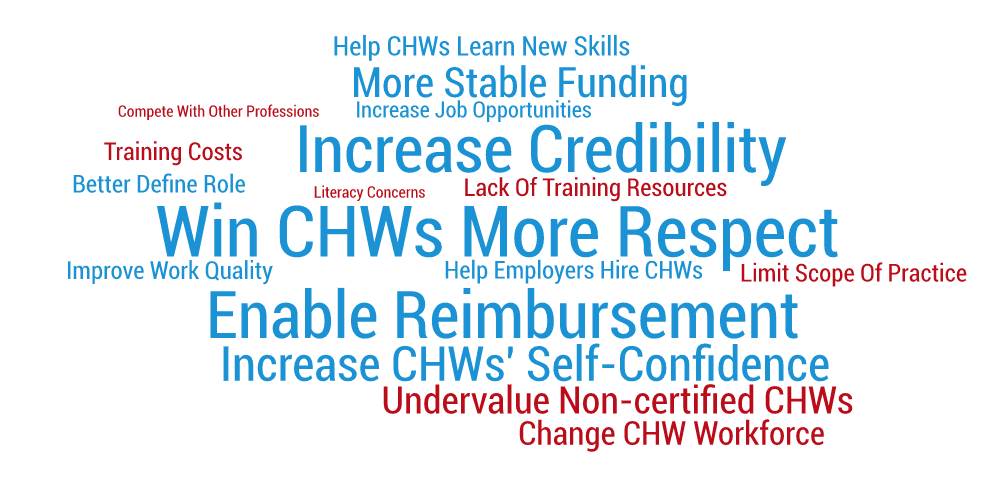 "The long-term hope is that eventually CHWs will become a billable entity under some forms of insurance, and that at that point it may be important to be able to say that a person is certified."
Source: Qualitative in-depth interviews
Qualitative Feedback on CHW Certification (Cont.)
CHWs also anticipate several positive benefits to certification, such as learning new skills and  increasing their credibility, respect, salary and job opportunities; nevertheless, they too are somewhat concerned with possible negative consequences, such as costs of training, a change in the workforce, and perhaps having their roles be more limited.
CHWs
“…It’s acknowledgement that you are up-to-date with standards, with knowledge, with training, with the capacity to provide services to clients…"
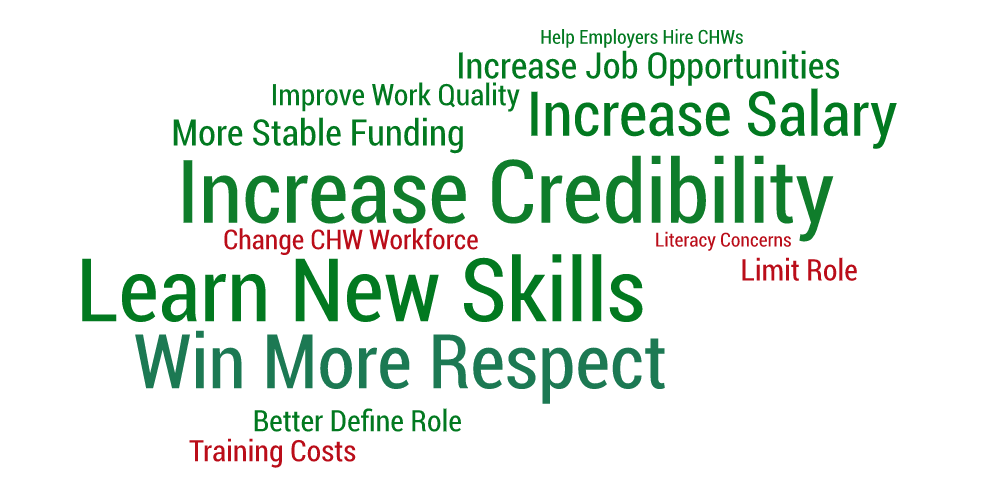 "Doctors, and organizations, and supervisors, and everybody I think would accept it more, or respect it more…It's like a nurse, a nurse is respected because they have a license...and I think a CHW would be respected if they had something like that."
Source: Qualitative in-depth interviews
Key Findings by Other Subgroups
Employment of CHWs*
CHCs and CBOs are more likely than hospitals to employ full-time CHWs. 
Employers from CHCs and CBOs are significantly more likely than those from hospitals to report employing full-time CHWs (85% CHCs and 84% CBOs vs. 78% Hospitals).
Likewise, employers from hospitals are more likely to report employing part-time CHWs (21% Hospitals vs. 13% CHCs and 8% CBOs).
Lack of role clarity is reported more by employers from hospitals as a barrier to hiring additional CHWs than by employers from CHCs or CBOs. 
Employers from hospitals are significantly more likely than employers from CBOs to select lack of role clarity as a barrier (24% vs. 7%, respectively).
While not statistically significant, lack of role clarity also appears to be less of an issue among CHCs (14%) when compared to hospitals.
* Employer subgroups (CBOs, CHCs, and hospitals) have low base sizes; interpret results with caution
CHW Profile
CHW education levels vary across organization types.
CHWs working in hospitals are significantly more likely to report having a 4-year college degree (47%) when compared to those working in CHCs (29%)
CHWs working in CBOs are also somewhat more likely than those working in CHCs to have higher education levels (4-year college degree reported by 37% vs. 29%, respectively).
CHWs working in CHCs are more likely to speak languages other than English in their work as a CHW compared to those working in CBOs or hospitals. 
Roughly 3-in-5 CHWs who work in CBOs (63%) or hospitals (60%) report speaking only English compared to about a quarter of CHWs who work in CHCs (24%). 
Likewise, CHWs working in CHCs are more likely to speak one or more languages including Spanish than those working in CBOs or hospitals (55% CHCs vs. 28% CBOs and 21% Hospitals).
CHW Funding and Compensation
Hospitals appear to compensate CHWs at higher levels than CHCs or CBOs.
Nearly half of employers from hospitals (47%) report annual CHW salary levels of more than $40,000 compared to 25% of employers from CHCs and 5% from CBOs.*
Likewise, just over half of CHWs from hospitals (53%) report annual salary levels of greater than $40,000 compared to 33% of CHWs from CHCs and 19% from CBOs.
CBOs are more likely than clinical systems to report that CHW work is covered by insurers.
More than one third of employers from CBOs (36%) report that CHW work is covered by insurers compared to 14% from hospitals and 9% from CHCs.*
* Employer subgroups (CBOs, CHCs, and hospitals) have low base sizes; interpret results with caution
CHW Roles and Activities
The title of “Community Health Worker” is most commonly used among CHCs.
CHWs working in CHCs are more likely than those from hospitals or CBOs to report being called a Community Health Worker in their organization (38% CHCs vs. 17% hospitals and 6% CBOs).
CHWs working in CHCs are more likely to be engaged in chronic disease self-management activities than those working in hospitals.
More than half of employers from CHCs (54%) report chronic disease self-management as an activity that their CHWs engage in compared to less than a third of employers from hospitals (30%).*
Likewise, CHWs working in CHCs are more likely to report that they perform chronic disease self-management activities in their organization when compared to those working in hospitals (36% vs. 23%, respectively).
* Employer subgroups (CHCs and hospitals) have low base sizes; interpret results with caution
CHW Integration and Supervision
The inclusion of CHW work in EHRs appears higher among CHCs than in hospitals.
While not statistically significant, employers from CHCs are more likely to report that CHW work is included in EHRs than employers from hospitals (84% vs. 68%, respectively).*
CHWs working in CHCs are more likely than those working in hospitals to provide interpreting services.
Roughly two-thirds of employers from CHCs (67%) report that the CHWs in their organization provide interpreting services compared to 41% from hospitals. 
Similarly, CHWs who work in CHCs are more likely to report that they provide interpreting services compared to those who work in hospitals (56% vs. 40%, respectively). 
CHW perceptions of their integration into care teams are higher among safety-net as opposed to non-safety net organizations.*
CHWs working in safety net as compared to non-safety net organizations are significantly more likely to believe that:
They are a valued member of the team they with work with (77% vs. 58%)
The teams they work with understand the work they do (67% vs. 44%) 
Their organization values the work that they do as a CHW (72% vs. 46%)
* The employer subgroups and non-safety net subgroup of CHWs have low base sizes; interpret results with caution
CHW Training
CHWs working in CHCs are more likely than those working in CBOs to have received CHW-specific training: 
CHW core competency training (49% among CHWs in CHCs vs. 37% among CHWs in CBOs)
Motivational interviewing (61% vs. 30%)
Patient navigation (46% vs. 19%)
Chronic disease self-management (40% vs. 15%)
Medical interpreting (34% vs. 9%)
CHWs in CHCs are more likely than those in hospitals to be trained in chronic disease self-management (40% vs. 14%) and medical interpreting (34% vs. 16%).
CHWs who speak more than one language are more likely than those who speak one language to have received training:
CHW core competency training (51% vs. 35%)
Motivational interviewing (48% vs. 38%)
Patient navigation (41% vs. 24%)
Chronic disease self-management (29% vs. 15%)
Medical interpreting (30% vs. 9%)
CHW Certification
CHWs with core competency training are more likely than those without to be very interested in being certified (81% vs. 52%).*
CHWs with core competency training, those who identify as non-White, and those who speak more than one language other than English are more likely to see greater value in certification. 
CHWs with core competency training are more likely than those without training to see greater value in certification, particularly in improving the work they do (75% vs. 61%) and better defining their role (75% vs. 57%). 
CHWs who identify as non-White see greater value in terms of learning new skills (73% Hispanic, 82% Black and 75% Other vs. 56% White) and improving the work they do as a CHW (73% Hispanic, 80% Black, and 73% Other vs. 54% White). 
Likewise, CHWs who speak more than one language are more likely than those who speak one language only to see greater value in certification in terms of improving the work they do (75% vs. 60%) and learning new skills (74% vs. 62%)
* The No core competency training subgroup has a low base size (N=71); interpret results with caution
Summary of Baseline Results by Evaluation Question
1. Has Certification increased opportunities for CHWs to have stable, better-paid positions and working conditions?
The baseline results on CHW employment, benefits, and expected impact of certification are shown below:
Most CHWs are benefitted, full-time employees.
The vast majority of CHWs (90%) are employed full-time (at least 30 hours per week) and most employers (84%) report employing full-time CHWs.
The most commonly reported benefits offered to CHWs are paid time off, insurance, training benefits, and retirement plans.
While there are clear opportunities for growth in the CHW workforce, lack of funding is a key barrier to stability.
Over 2-in-5 employers (44%) report having current job openings for CHWs (mostly for full-time positions), with non-clinical organizations being more likely than clinical organizations to have job openings (55% vs. 37%).
Lack of funding is the key barrier to increasing the CHW workforce, particularly among clinical organizations (76% employers from clinical organizations and 61% employers from non-clinical organizations report this barrier).
Grants are the key source of funding for CHW positions (reported by 68% of employers), which implies that when grants expire, CHW positions are likely to be vulnerable.
Both CHWs and employers believe that certification will positively impact the CHW workforce.
Key value propositions are learning new skills, improved performance, better definition of scope of work, stable funding, recognition, and job growth.
Employers see greater value in terms of enabling stable funding and respect from other professions while CHWs see greater value in terms of learning new skills and improving work performance.
2. Has Certification changed the nature and qualities of the CHW workforce (i.e., race, ethnicity, education)?
The nature of the CHW workforce at baseline assessment is described below:
Most CHWs are less than 45 years of age, female, and tend to be college educated.
The CHW workforce is diverse in terms of race/ethnicity, particularly in clinical as opposed to non-clinical organizations.
Roughly half of CHWs speak more languages than only English in their work as a CHW; amongst CHWs in clinical organizations, this proportion is even higher (59% vs. 40% in non-clinical organizations).
Most CHWs are relatively new to the field, with 40% having worked as a CHW in the US for up to 2 years and less than a quarter (22%) having more than 10 years of experience.
3. Has Certification created different opportunities for Certified and non-Certified CHWs (i.e., type of employer, salary, opportunities for training)?
Baseline results on CHW organization type, compensation, and training opportunities are described below:
CHWs are concentrated the most in community based organizations.
Roughly half of CHWs (51%) work in community based organizations (CBOs), while the other half are distributed almost evenly between community health centers (25%) and hospitals (22%).
CHW salaries are typically higher among clinical than non-clinical organizations.
CHW annual salary levels are typically less than $40,000, with median salaries being roughly $34,000 to $35,000.
Median CHW salary levels among clinical organizations range from $37,000 to $38,000 while in non-clinical organizations they range from $32,000 to $33,000.
Most organizations that employ CHWs provide ongoing training to CHWs.
CHWs are most likely to be trained in motivational interviewing and core competency training, followed by training in patient navigation and chronic disease self-management.
The vast majority of employers (83%) report that their organization provides ongoing training to CHWs. 
While CHWs in clinical organizations are most likely to have received their core-competency training through community-based programs (66% vs. 33%), those in non-clinical organizations are most likely to have been trained at their organization (71% vs. 32%).
4. Has Certification influenced how CHW employers value CHWs on their care team?
Baseline results on the perspectives of employers from clinical organizations on the role of CHWs, the value they provide, and their integration into care teams are provided below:
CHWs’ work supports the management of a variety of chronic diseases and health issues.
CHWs’ work in clinical organizations is related to a variety of health issues/chronic diseases, particularly behavioral health, diabetes, substance use, and hypertension.
CHWs in clinical organizations perform a variety of health promotion and disease prevention related activities, the most predominant of which are outreach/education and case management/coordination.
CHWs appear to be integrated into care teams in clinical organizations.
Among clinical organizations that use patient electronic health records (EHRs), the vast majority of employers (91%) and CHWs (88%) report that CHWs have access to them.
Over 3-in-4 employers and CHWs report that CHW work is included in patients’ EHRs.
The most common ways in which CHWs work as part of a team include attending meetings, participating in patient referrals/assignments, case reviews, and the development and implementation of care plans. 
Employers from both clinical and non-clinical organizations clearly value the role of CHWs.
A high proportion of employers (85%) report that their organization values the work that CHWs do and a similarly high proportion (84%) report that CHWs are valued members of the teams they work with.
Employers expect certification to help better integrate CHWs with teams.
Among clinical organizations, 54% of employers agree completely that certification will help better integrate CHWs with other teams and 66% agree completely that it will win CHWs more respect from other professions.
Significant proportions of employers from clinical organizations also agree completely that certification will help CHWs learn new skills (59%) and better define the role of CHWs (54%).
5. How accessible is the Certification process for CHWs and approval process for training centers?
Baseline results on the likely accessibility of certification as indicated by CHW interest in becoming certified and the availability of training opportunities are provided below:
CHWs express a high degree of interest in becoming certified.
Over half of employers (54%) and over a third of CHWs (36%) are aware of the upcoming CHW certification in the state of Massachusetts; these levels are even higher among employers and CHWs from clinical organizations (68% and 49%, respectively).
Nearly 70% of CHWs who are aware of the upcoming certification express a high degree of interest in becoming certified.
CHWs currently have access to core competency training, which suggests that they will likely also have access to the training that will be required for certification.
Just over 2-in-5 CHWs (42%) have core competency training; more so among those working in clinical than non-clinical settings (47% vs. 38%, respectively).
Sources of core competency training are community-based CHW training programs and the organizations where CHWs are employed. 
CHWs and employers express some concerns regarding the anticipated accessibility of certification, which will need to be managed through program development and communication.
In the qualitative research, some employers expressed concerns around possible lack of training resources, literacy concerns and training costs which might limit the accessibility of certification.
Similar concerns around training costs and literacy requirements were also mentioned by some CHWs during the qualitative research.
Limitations and Next Steps
Limitations
There may be segments of CHWs in the state that are not captured in this survey since the sample frame was defined to include only those organization types that are most likely to employ CHWs (CHCs, primary care units within hospitals, CBOs, and local health authorities).  
CHW employer and CHW contact information was obtained by contacting each site and requesting the information from a representative of the organization, such as someone from human resources. It is possible that part-time CHWs were under-represented as a result of this information gathering approach.
The survey was available only in English as opposed to giving respondents the choice of more than one language; however, we did not receive any requests from CHWs for the survey in another language.
Next Steps
The first implementation of the statewide CHW Workforce Surveillance Survey has provided rich baseline information on a variety of domains and by key strata. 
When tracked over time, the survey results will enable MDPH to evaluate the impact of certification on the CHW workforce in terms of:
Size
Scope of work
Training
Options for sustainable financing
Opportunities for career development and growth
Appendix
Survey Response Rates
* Survey is coded as completed if EC7 (in CHW Employer survey) or CC5 (in CHW survey) is answered. All completes answered Yes to EA1 and CA1.
Frequency of CHW Engagement in Health Promotion & Disease Prevention Related Activities
How Often CHWs Engage in Health Promotion & Disease Prevention Related Activities
– Among Employers in Clinical Organizations –
% Engage
% Very Often/Often
(Among Employers)
EC3	Which of the following health promotion and disease prevention related activities do CHWs at your organization engage in? (Employers: Clinical=112)
EC4	How often do CHWs at your organization engage in each of the following activities? (Employers: Clinical=112)
Frequency of CHW Engagement in Health Promotion & Disease Prevention Related Activities (Cont.)
How Often CHWs Engage in Health Promotion & Disease Prevention Related Activities
– Among Employers in Clinical Organizations –
% Engage
% Very Often/Often
(Among Employers)
EC3	Which of the following health promotion and disease prevention related activities do CHWs at your organization engage in? (Employers: Clinical=112)
EC4	How often do CHWs at your organization engage in each of the following activities? (Employers: Clinical=112)
Value of CHW Certification
Employer and CHW Perceptions of the Value of CHW Certification
% Agree Completely
CHWs
Employers



N/A
N/A
N/A
N/A
N/A

Significantly higher than comparison group at 95% confidence level
EE10	Below are some statements regarding the value of CHW certification to your organization. Please indicate the extent to which you agree or disagree with each statement? (Employers: Total=187)
CD13	Below are some statements regarding the value of CHW certification to you as a CHW. Please indicate the extent to which you agree or disagree with each statement? (CHWs: Total=531)
Value of CHW Certification by Clinical/Non-Clinical Organizations
% Agree Completely
* Low base size; interpret results with caution

Significantly higher than comparison group at 95% confidence level
EE10	Below are some statements regarding the value of CHW certification to your organization. Please indicate the extent to which you agree or disagree with each statement? (Employers: Clinical=113; Non-Clinical=74)
CD13	Below are some statements regarding the value of CHW certification to you as a CHW. Please indicate the extent to which you agree or disagree with each statement? (CHWs: Clinical=308; Non-Clinical=223)